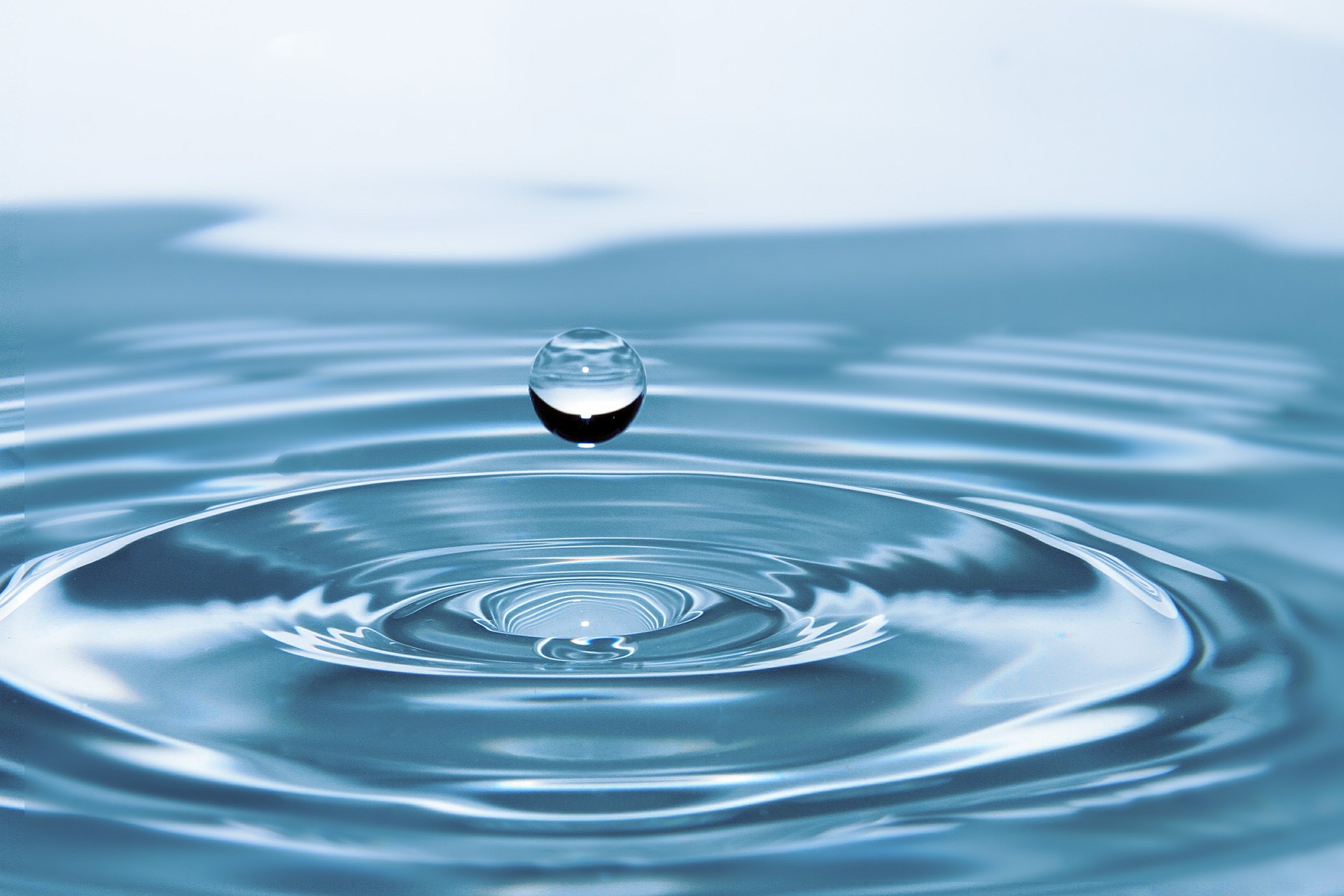 Wasserquiz

Zu wie viel Prozent besteht ein Mensch aus Wasser?




10 %
50 %
70 %
[Speaker Notes: Lösung: c
In einem Erwachsenen, der 90 kg wiegt, sind 63 Liter Wasser enthalten.
In einem Jugendlichen, der 60 kg wiegt, sind 42 Liter Wasser enthalten.]
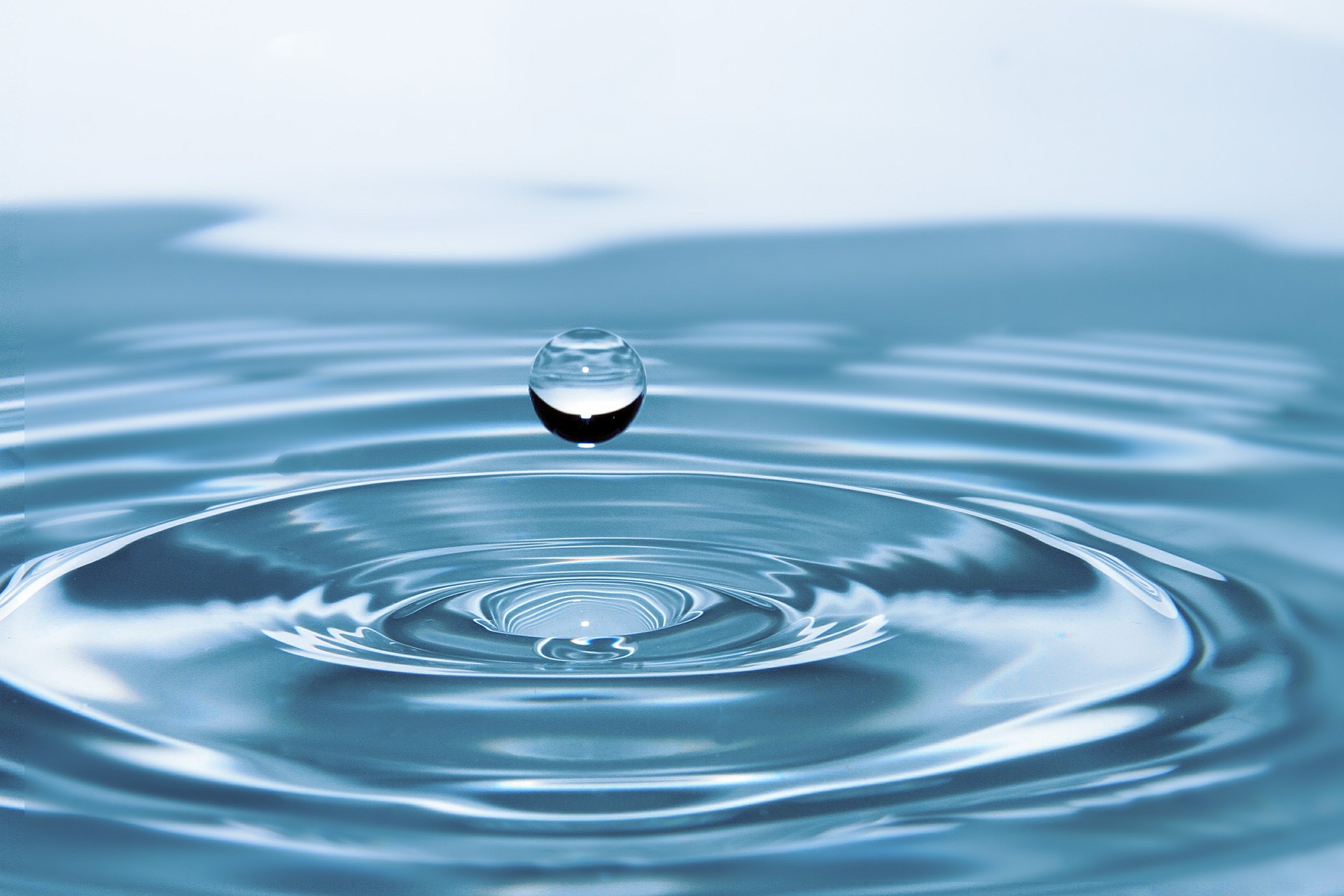 Wasserquiz

Welche Menge des gesamten Wassers der Erde ist als Trinkwasser nutzbar?




3 %
0,3 %
0,03 %
[Speaker Notes: Lösung: b]
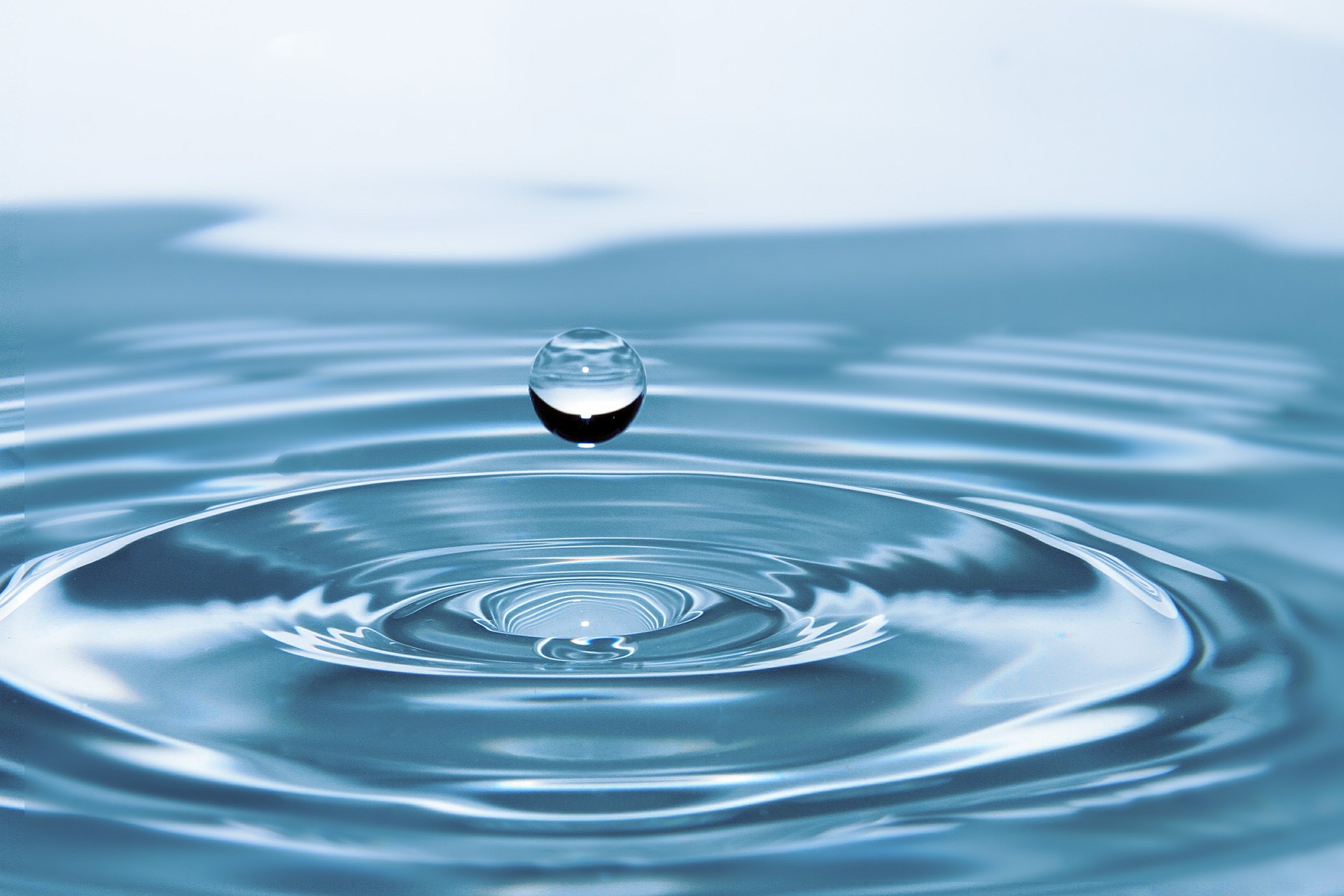 Wasserquiz

Wann verbraucht man weniger Wasser?




Wenn man das Geschirr von Hand abwäscht.
Wenn man das Geschirr mit der Spülmaschine abwäscht.
[Speaker Notes: Lösung: b
Die Handwäsche verbraucht im Durchschnitt 50 l Wasser, die Maschine kommt mit 12 – 14 l aus.]
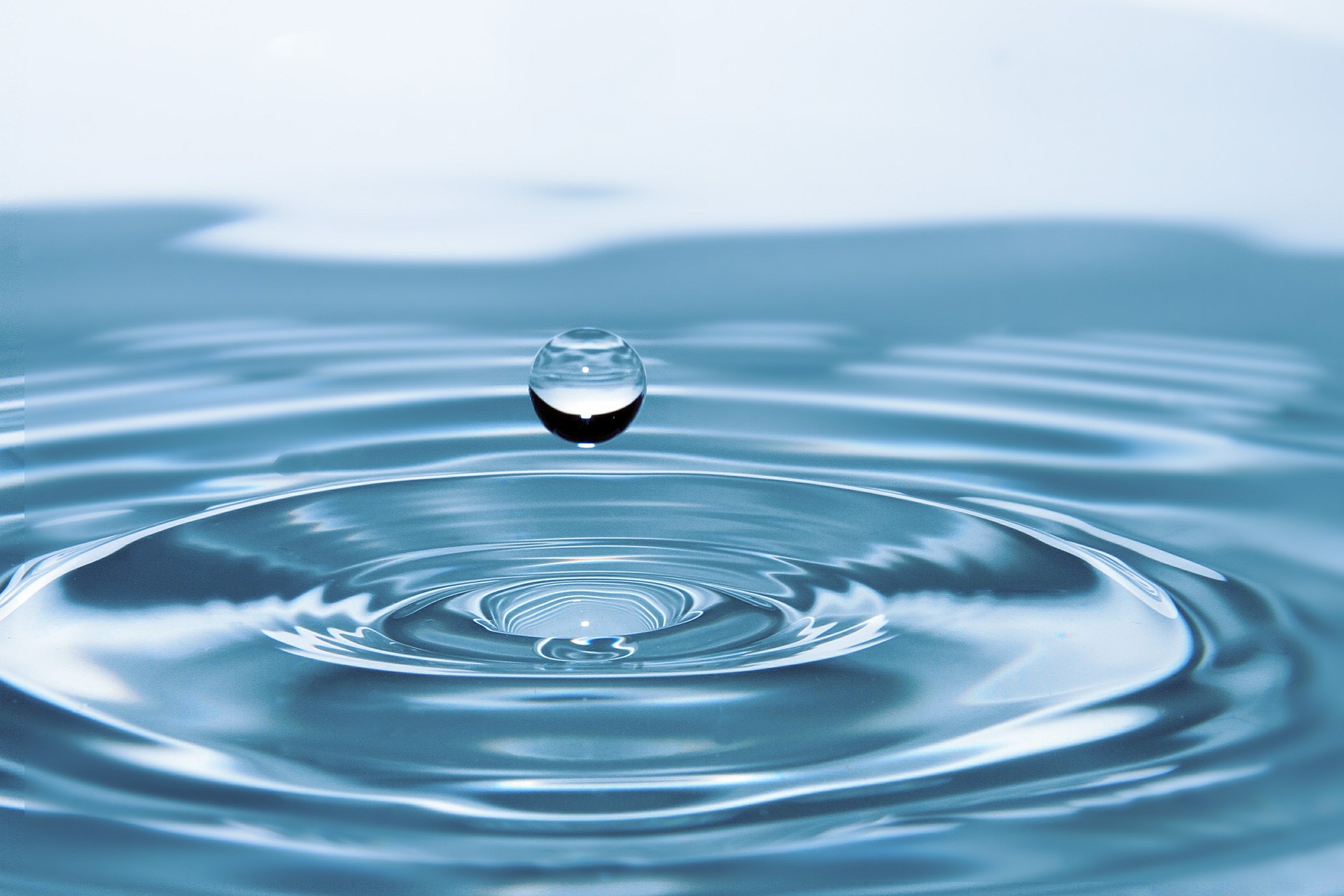 Wasserquiz

Wie viel Wasser verbraucht ein Schweizer im Durchschnitt pro Tag?




91 Liter
162 Liter
203 Liter
[Speaker Notes: Lösung: b]
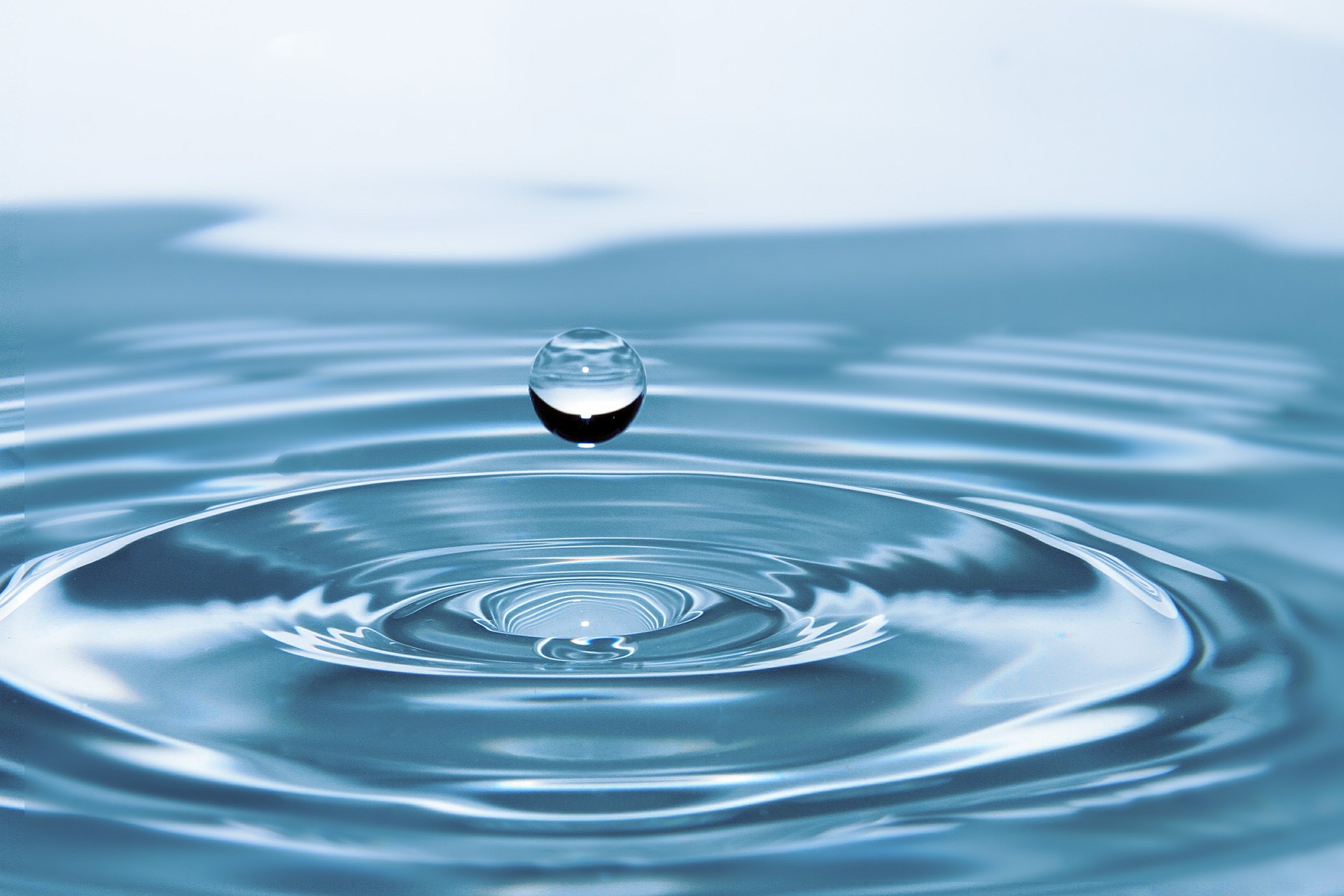 Wasserquiz

Wie viel Wasser hat ein Kind in einer ländlichen Gegend in Afrika zur Verfügung?



20 Liter
40 Liter
60 Liter
[Speaker Notes: Lösung: a]
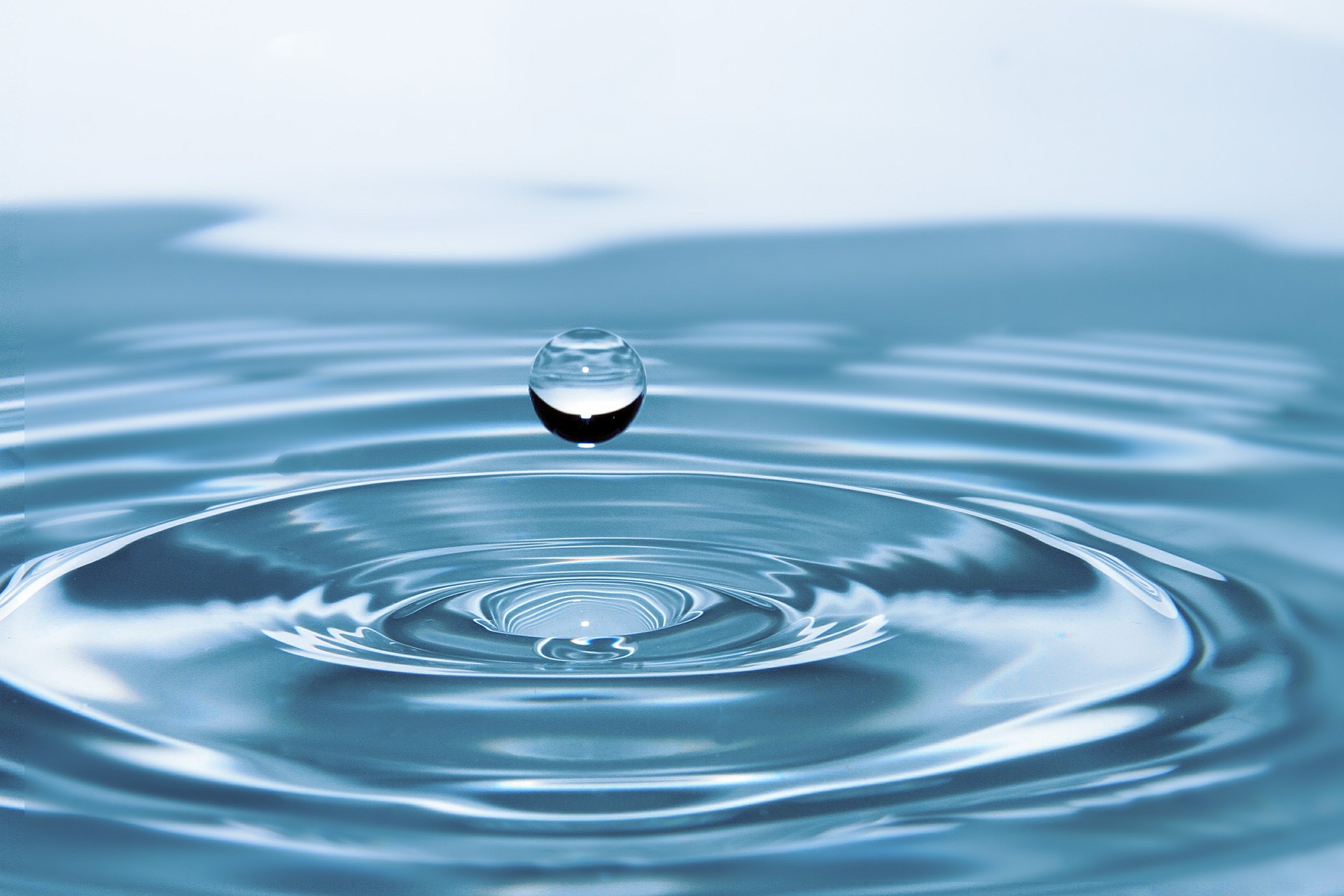 Wasserquiz

Welcher Anteil des Wassers, das wir in der Schweiz täglich pro Person im Haushalt verbrauchen, wird für die Klospülung verwendet?



5 %
12 %
30 %
[Speaker Notes: Lösung: c
Dies entspricht ca. 48 Litern.]
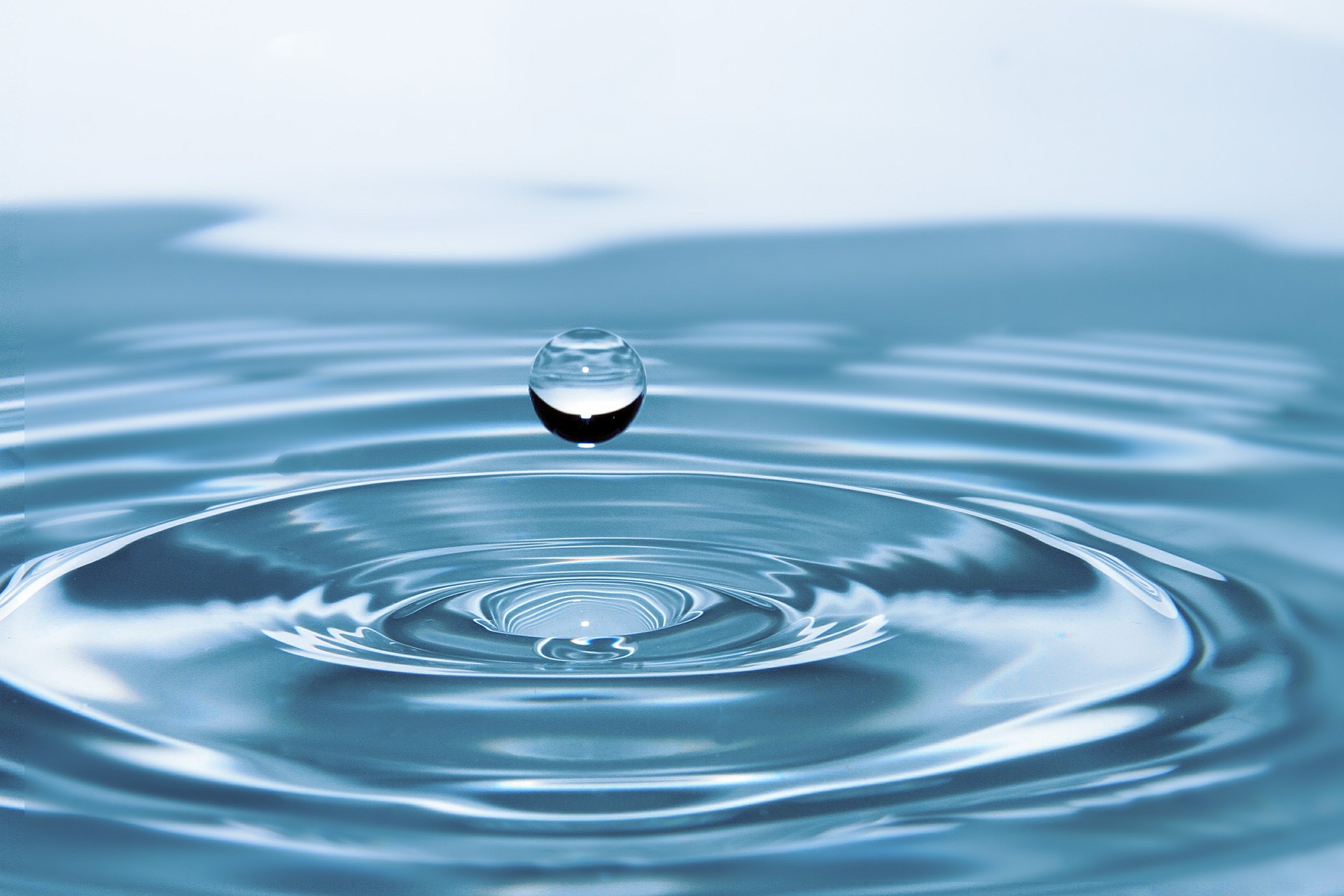 Wasserquiz

Wie viele Badewannen würde ein Wasserhahn füllen, wenn er ein Jahr lang tropft?



40 Badewannen
18 Badewannen
7 Badewannen
[Speaker Notes: Lösung: a]
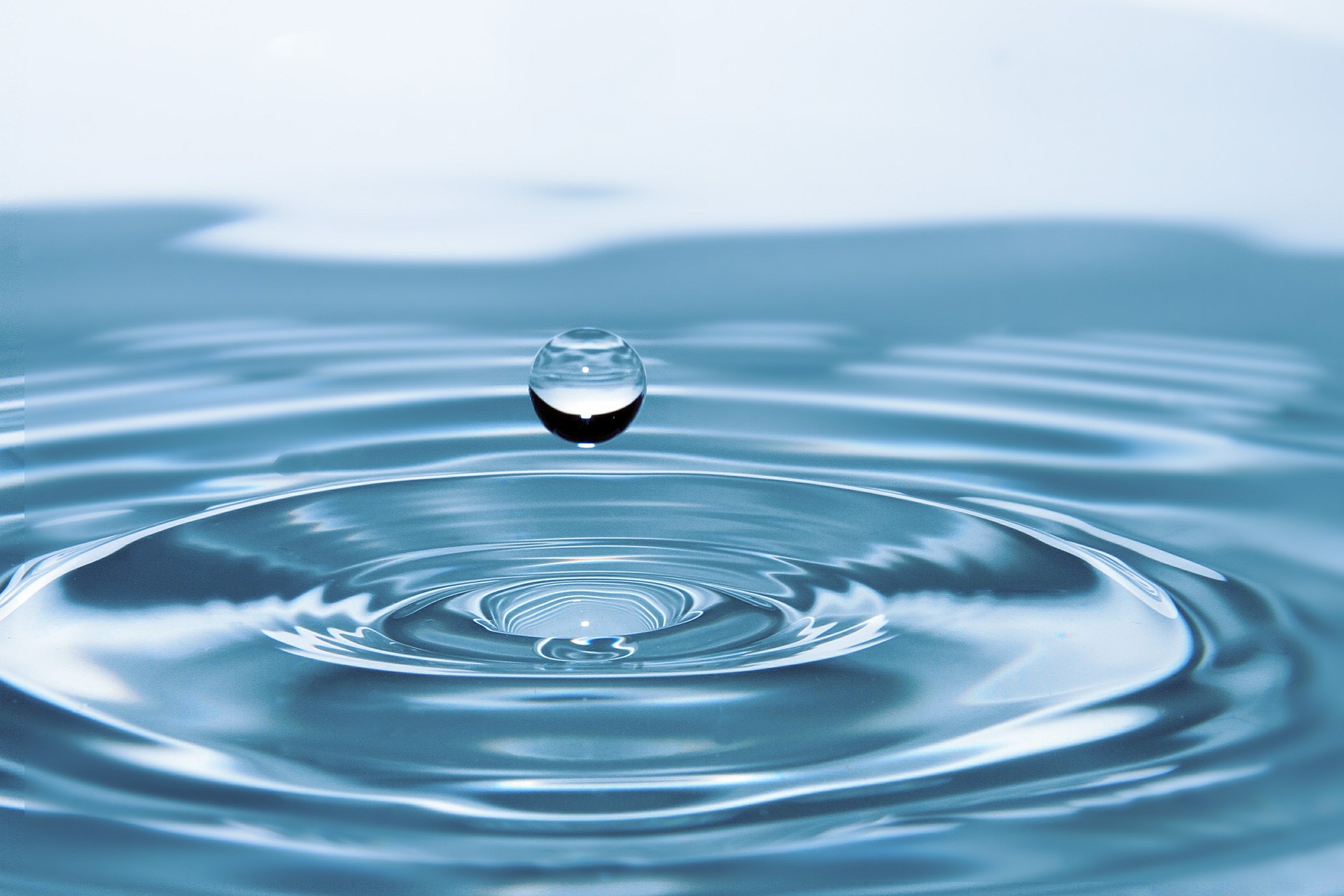 Wasserquiz

In welchem Bereich der Gesellschaft wird weltweit das meiste Wasser verbraucht?



Haushalt
Landwirtschaft
Industrie
[Speaker Notes: Lösung: b
Haushalt: 8 %
Industrie: 22 %
Landwirtschaft: 70 %]
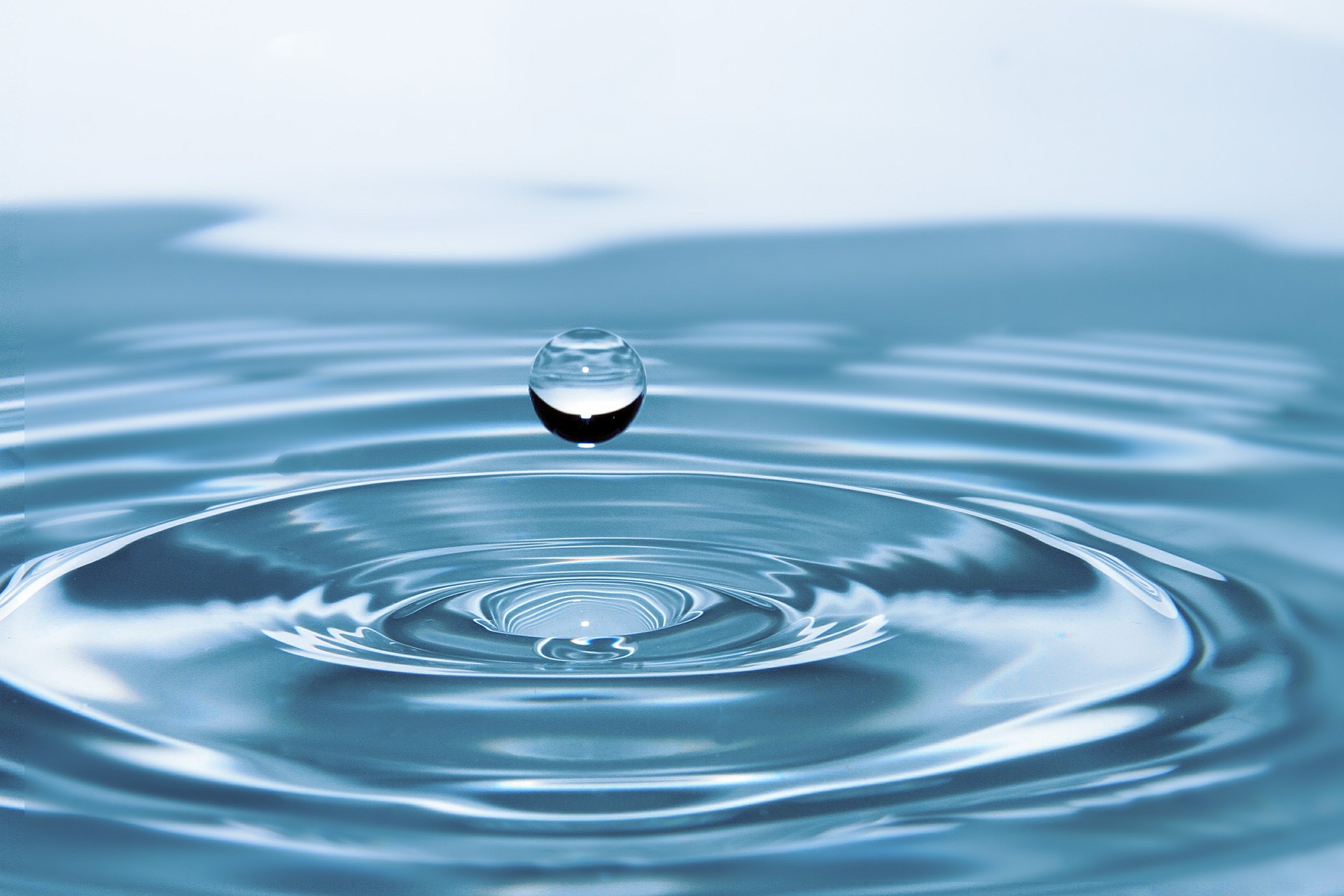 Wasserquiz

Eine Jeans besteht aus ca. 450 Gramm Baumwolle.Wie viel Wasser wird benötigt, um diese Menge Baumwolle zu produzieren?



120 Liter
1‘200 Liter
3‘400 Liter
[Speaker Notes: Lösung: c
Für die Produktion von 10 g Baumwolle werden 80 Liter virtuelles Wasser benötigt – das sind 8 Eimer Wasser.]
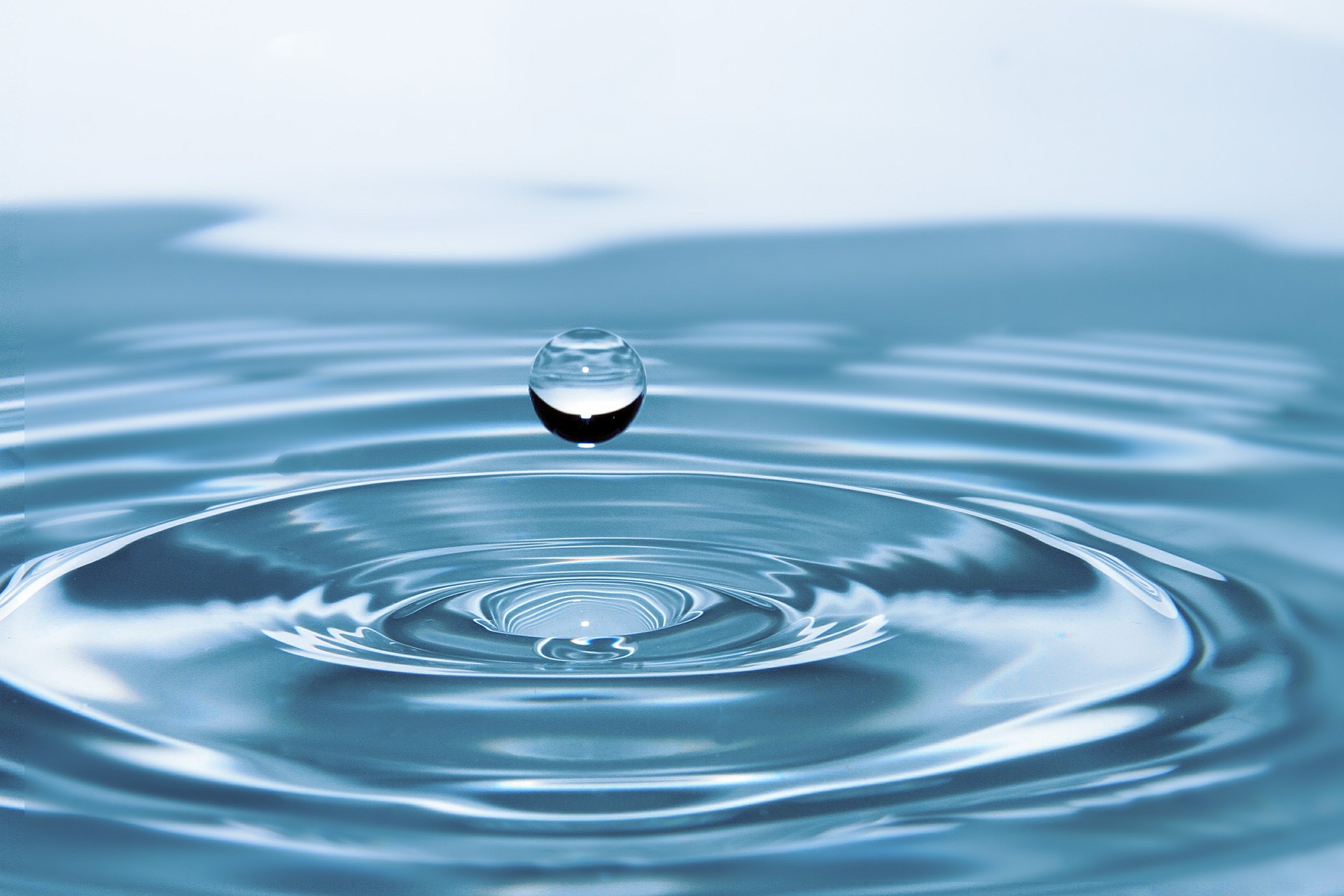 Wasserquiz

Was ist „virtuelles Wasser“?




Scheinbar vorhandenes Wasser in der Wüste, das als Flimmern sichtbar ist.
Wasser, das benötigt wird, um ein bestimmtes Produkt herzustellen.
Eine Flüssigkeit der Elben, die in „Herr der Ringe“ erwähnt wird.
[Speaker Notes: Lösung: b]
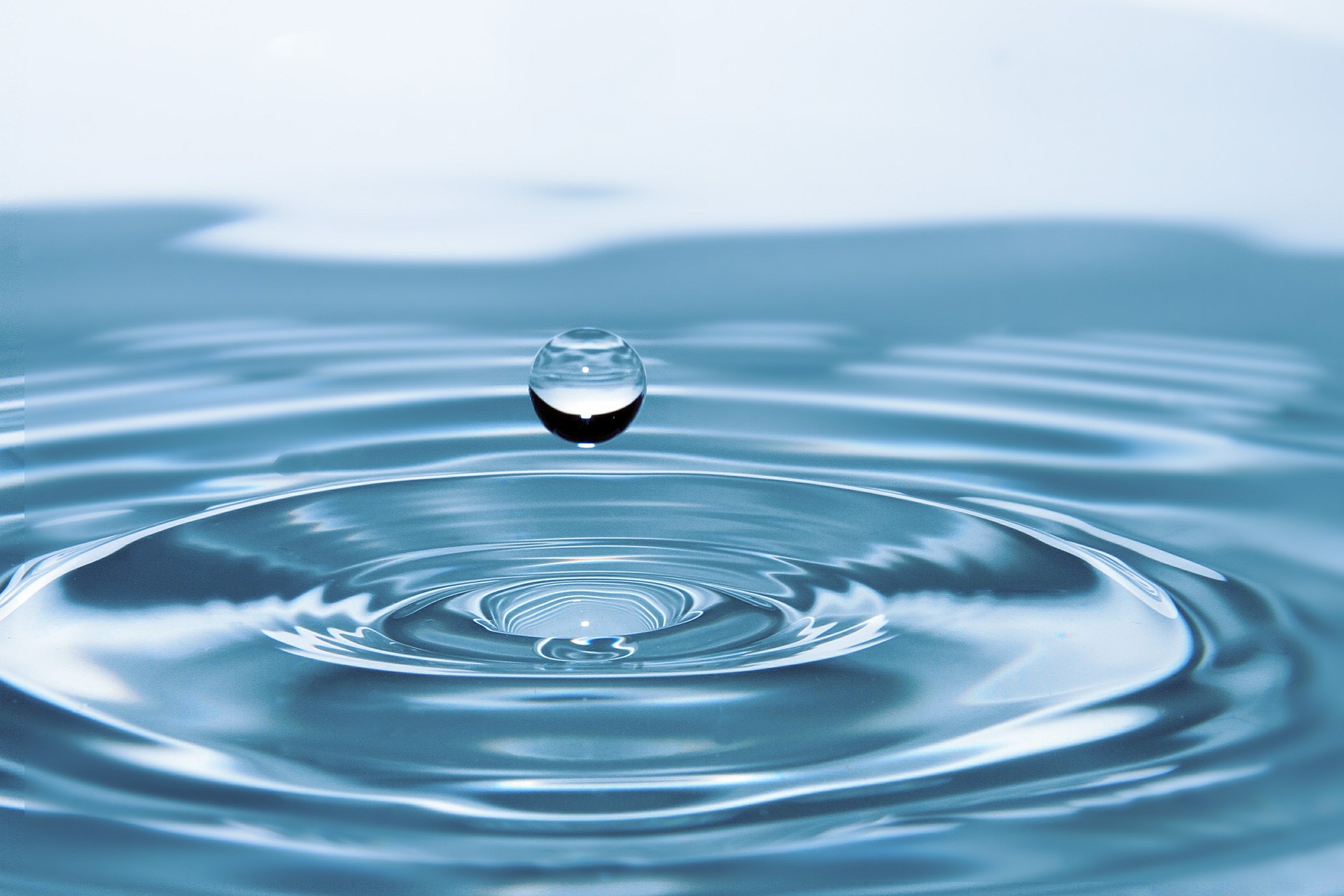 Wasserquiz

Wie viele Menschen haben weltweit keinen Zugang zu sauberem Trinkwasser?



663 Millionen
2 Milliarden
45 Millionen
[Speaker Notes: Lösung: a]
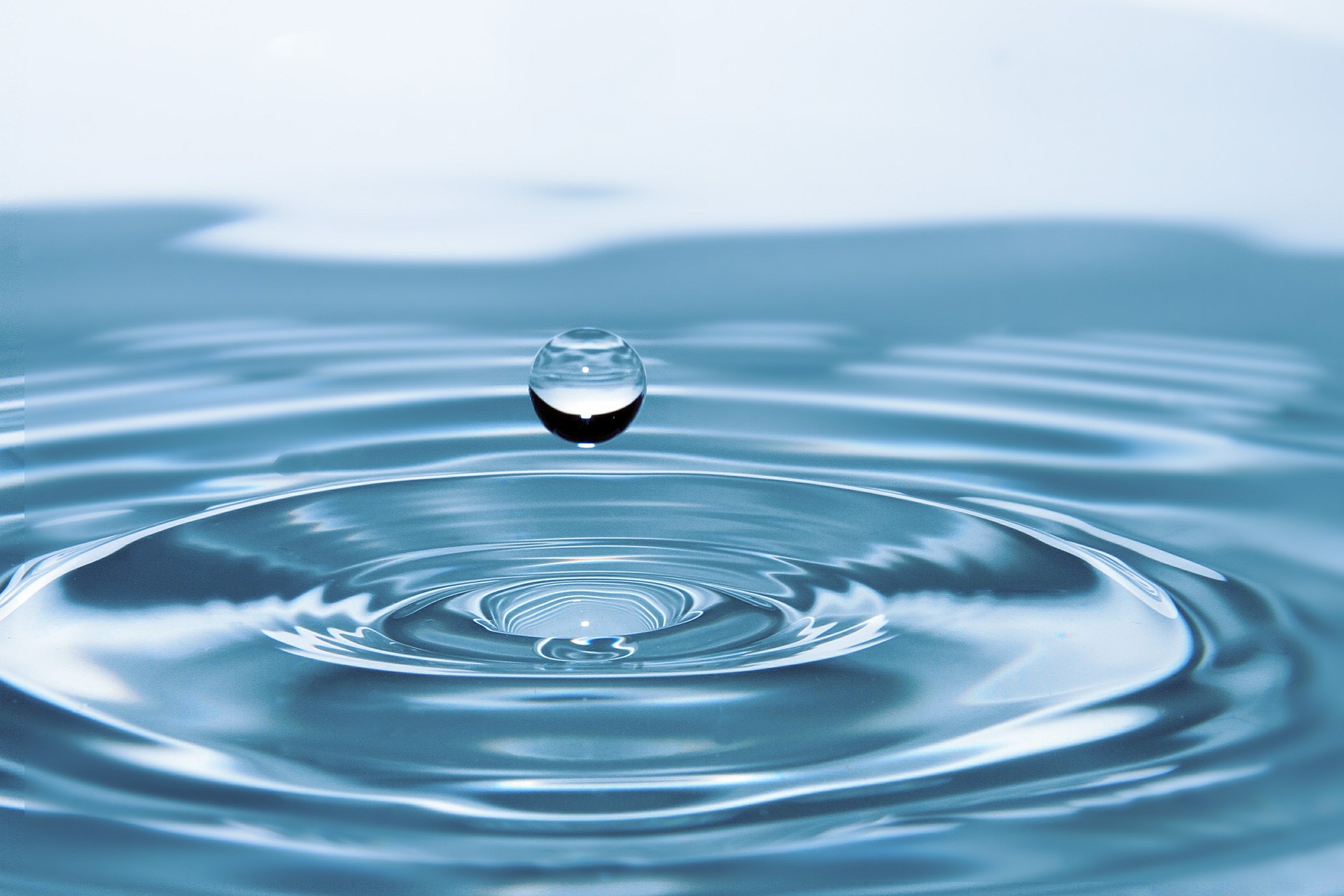 Wasserquiz

Wie viele Kinder unter 5 Jahren sterben jährlich an Durchfallerkrankungen, die durch verunreinigtes Trinkwasser verursacht wurden?



34‘000 Kinder
340‘000 Kinder
3‘400‘000 Kinder
[Speaker Notes: Lösung: b]